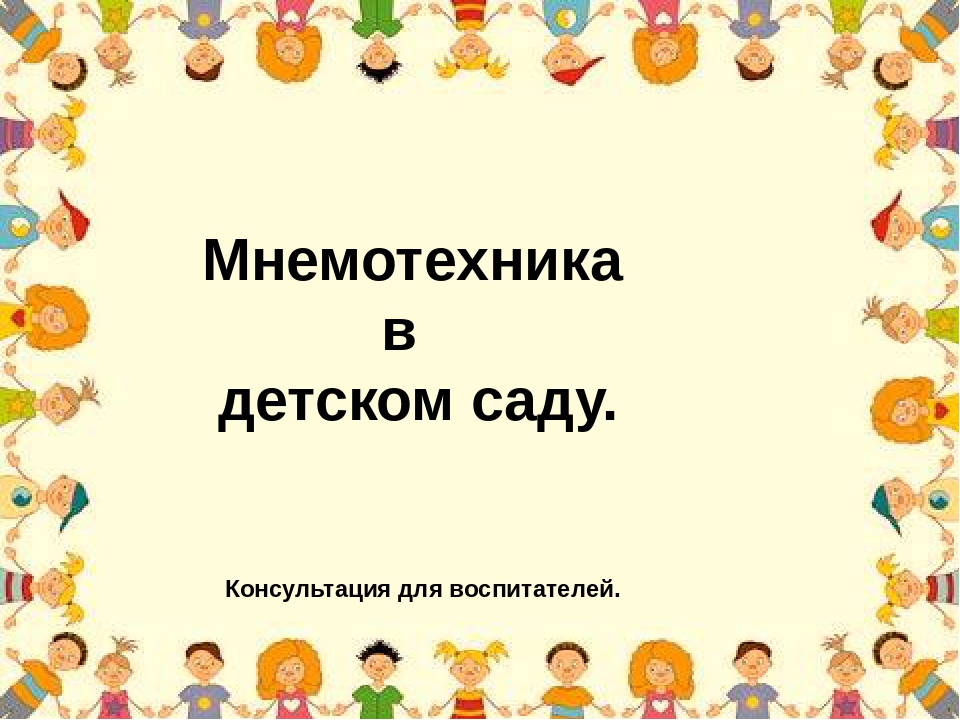 Муниципальное автономное дошкольное образовательное учреждение
детский сад № 134 города Тюмени
Воспитатель: 
Галяминских Юлия Владимировна
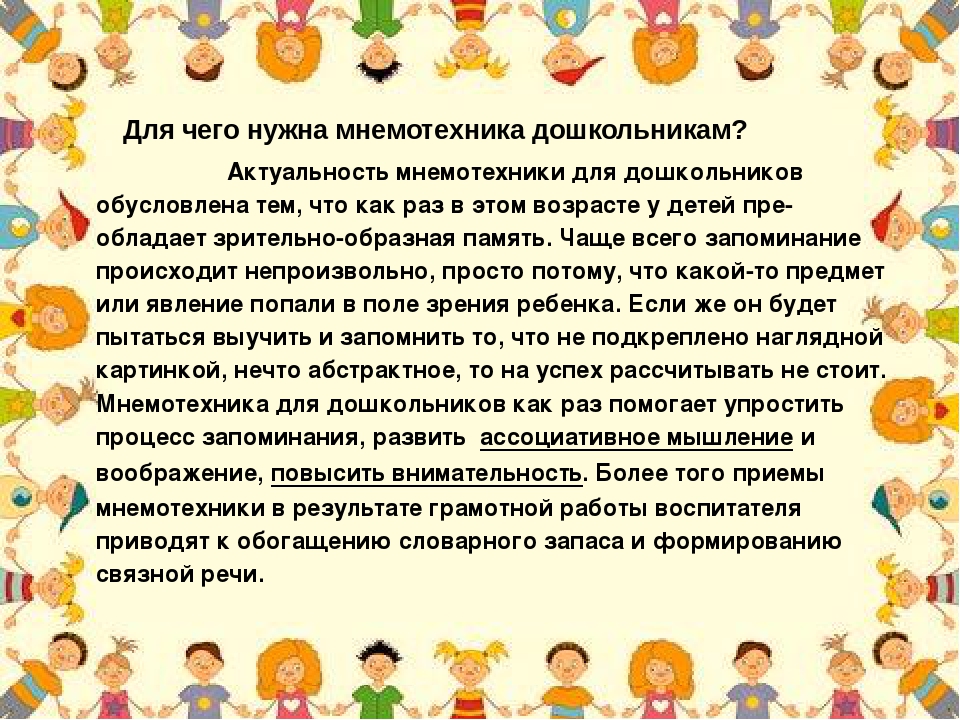 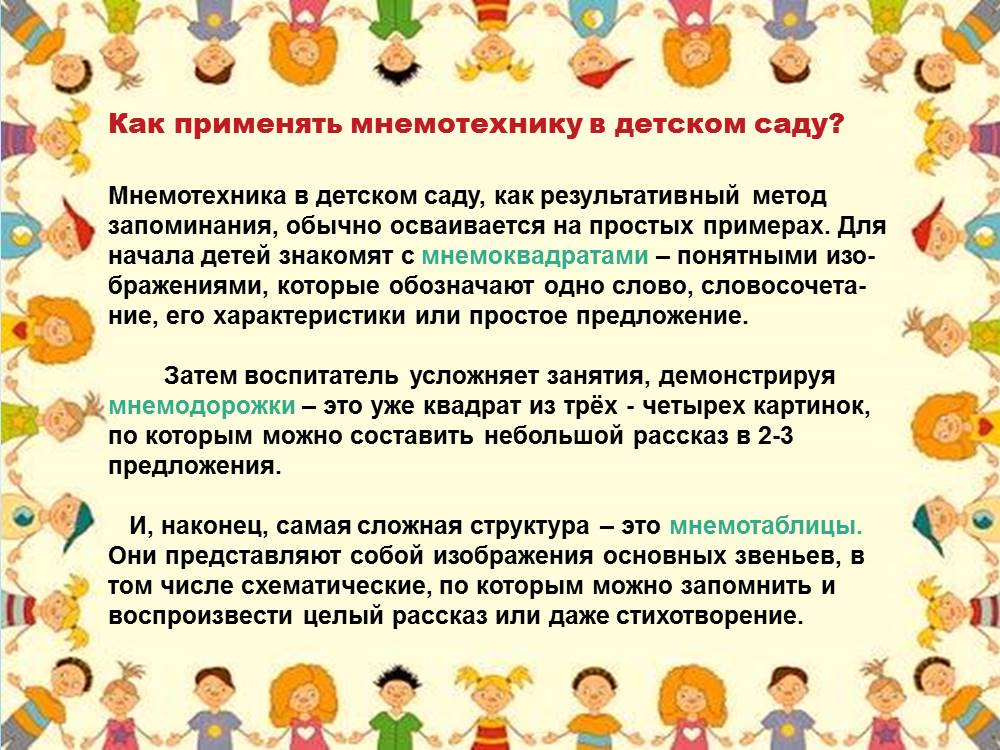 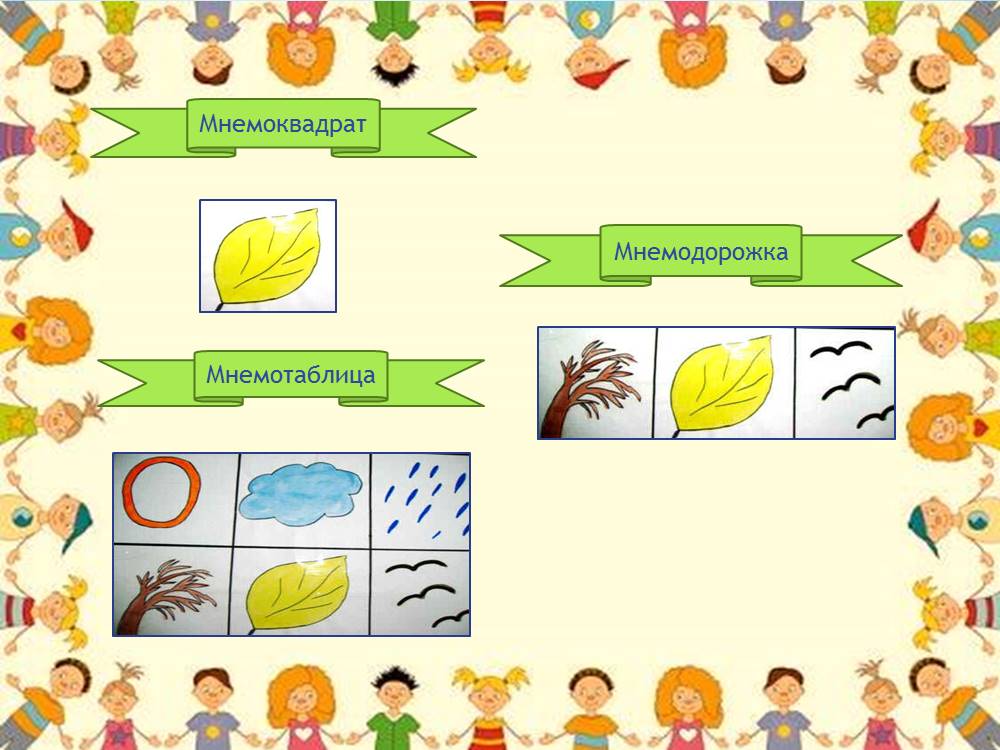 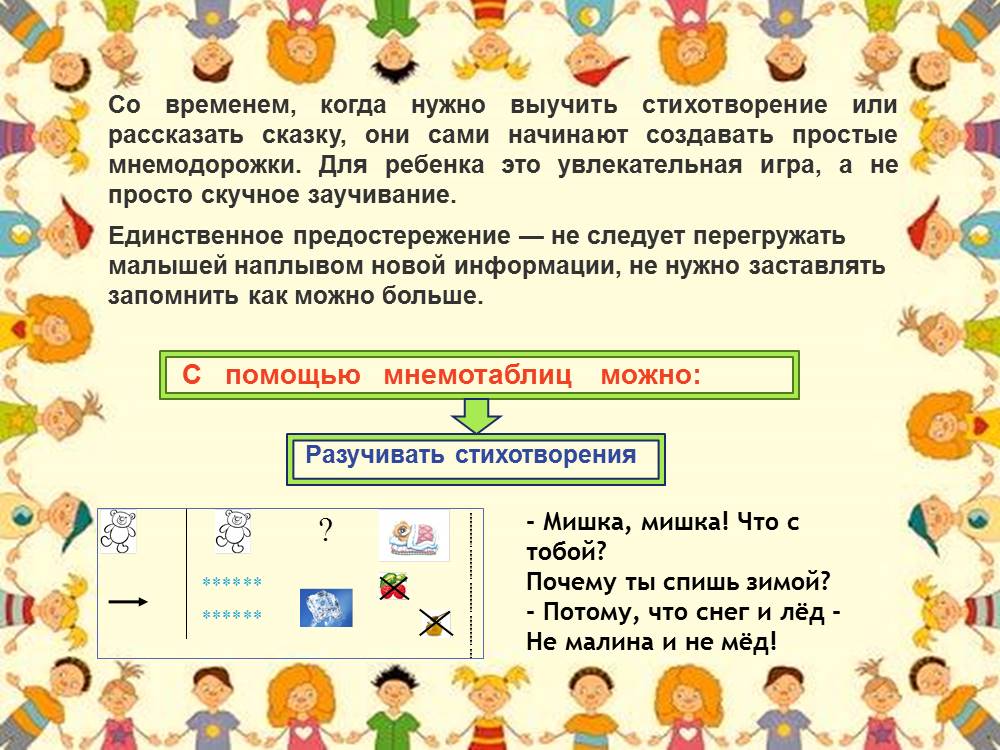 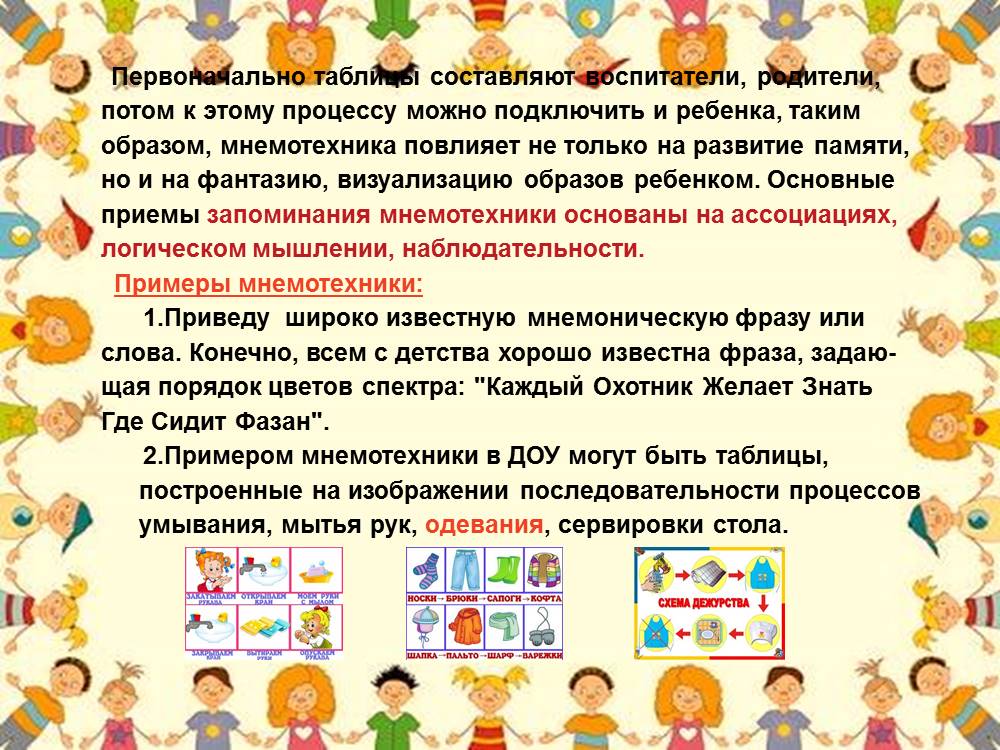 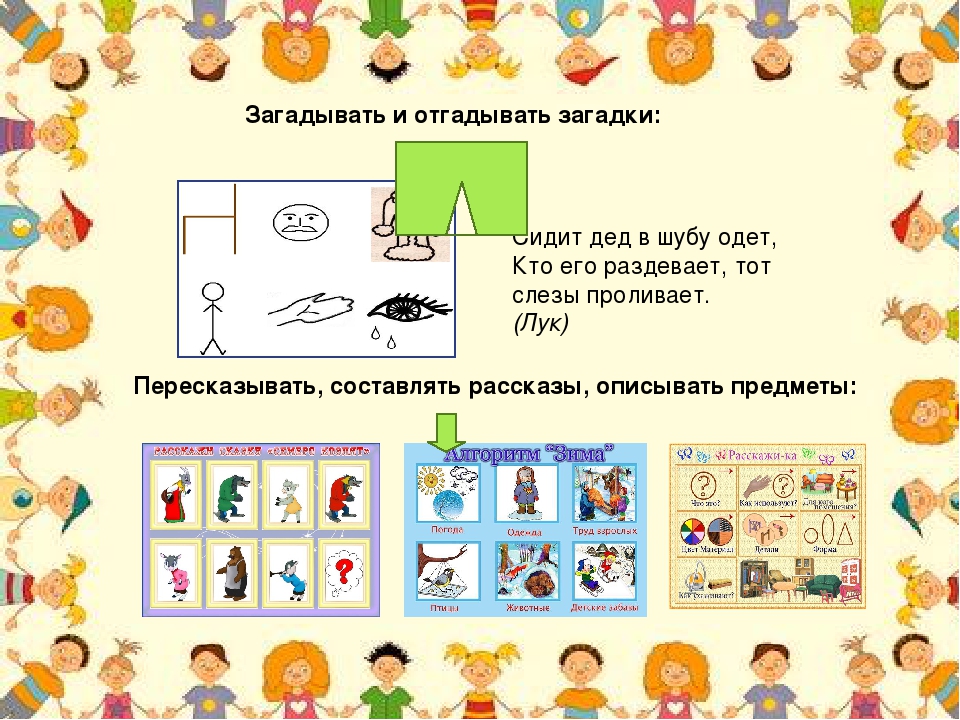 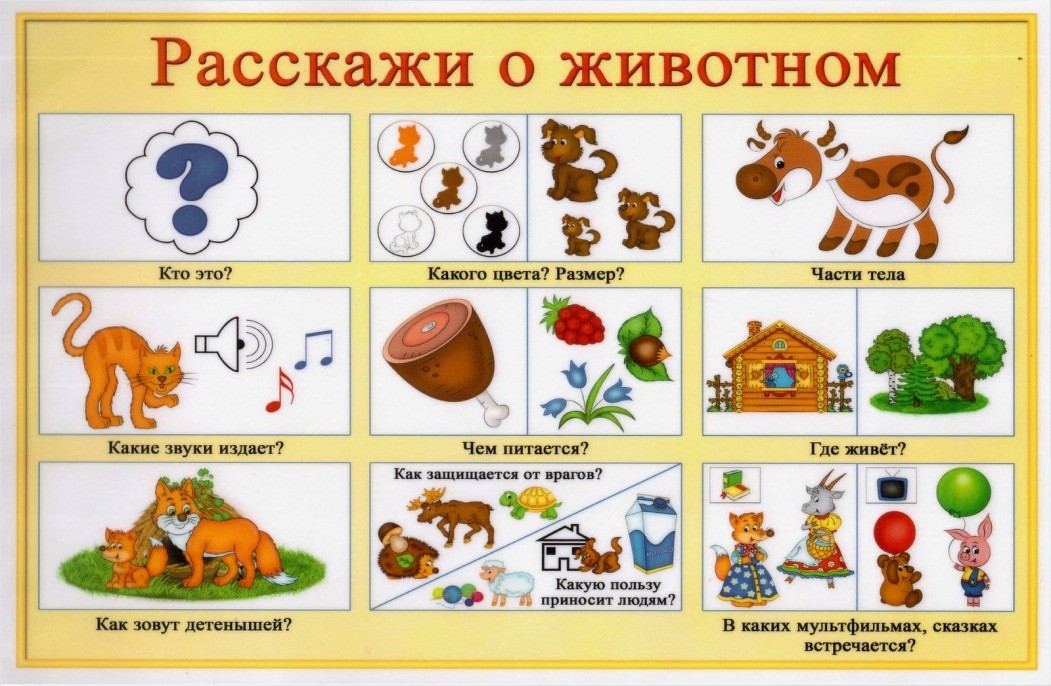 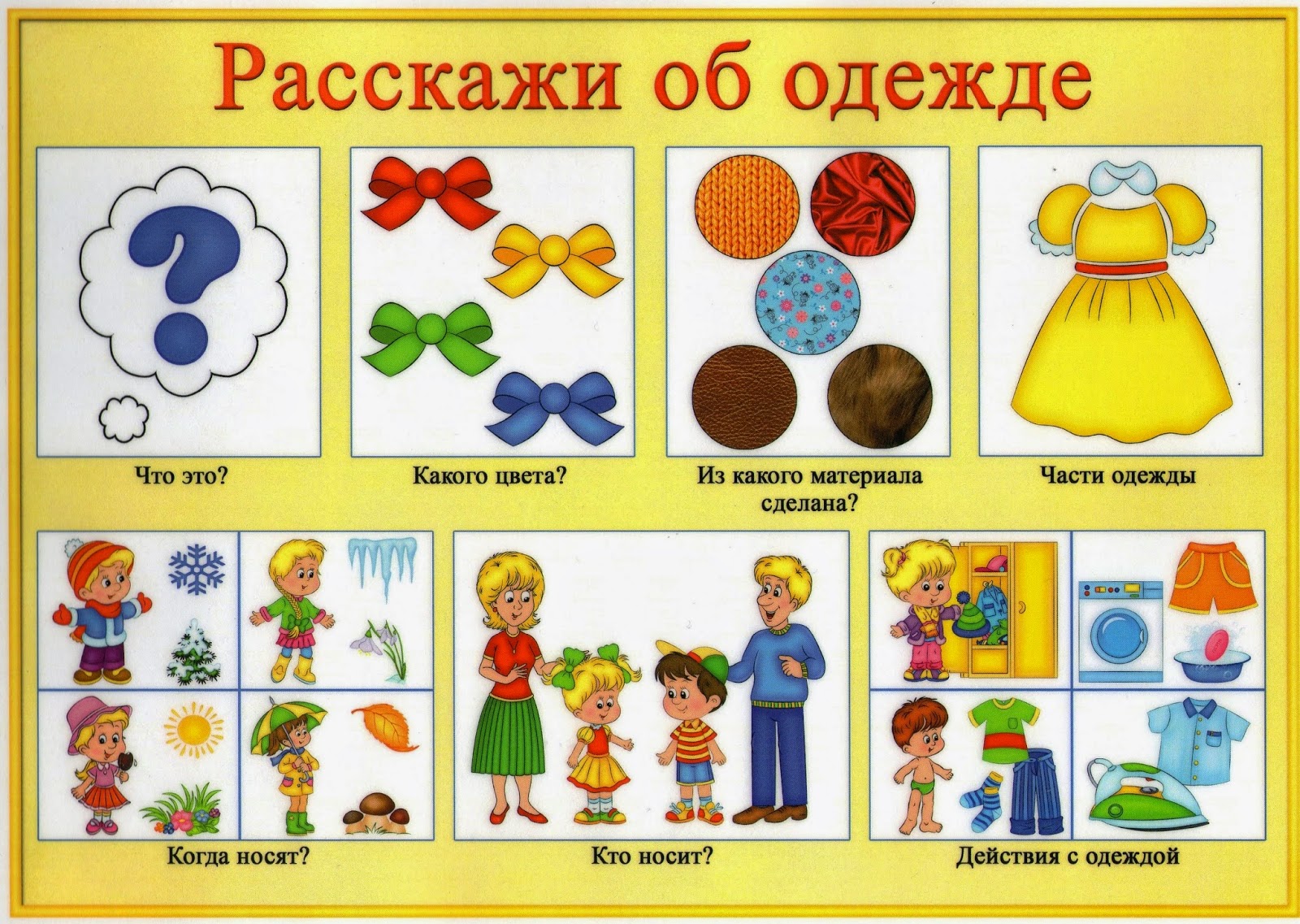 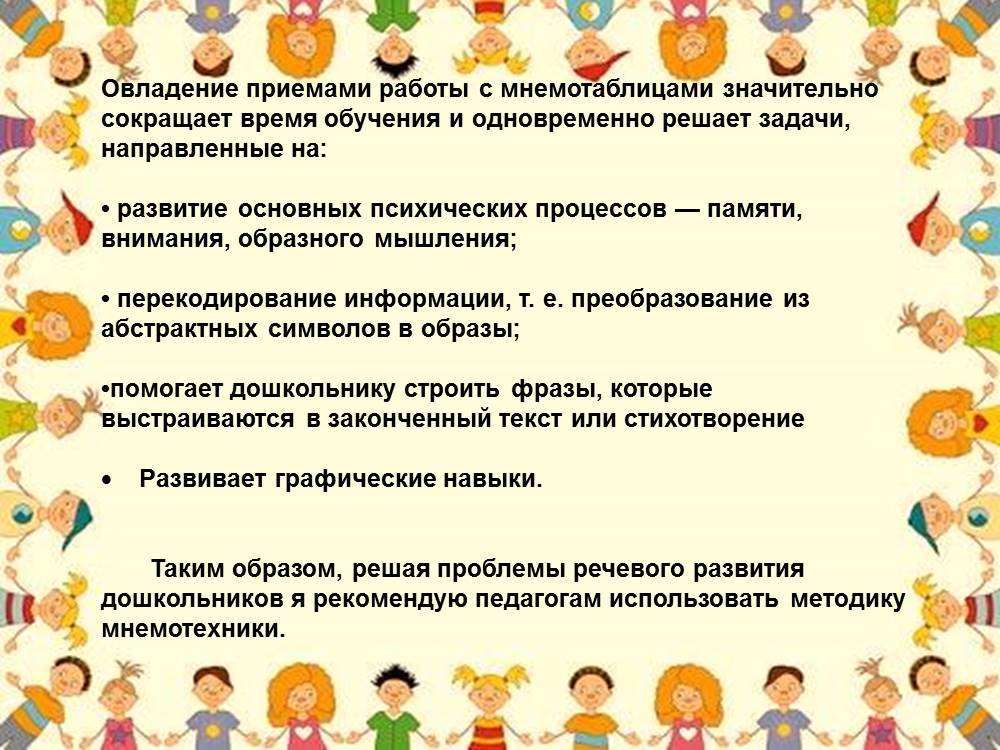 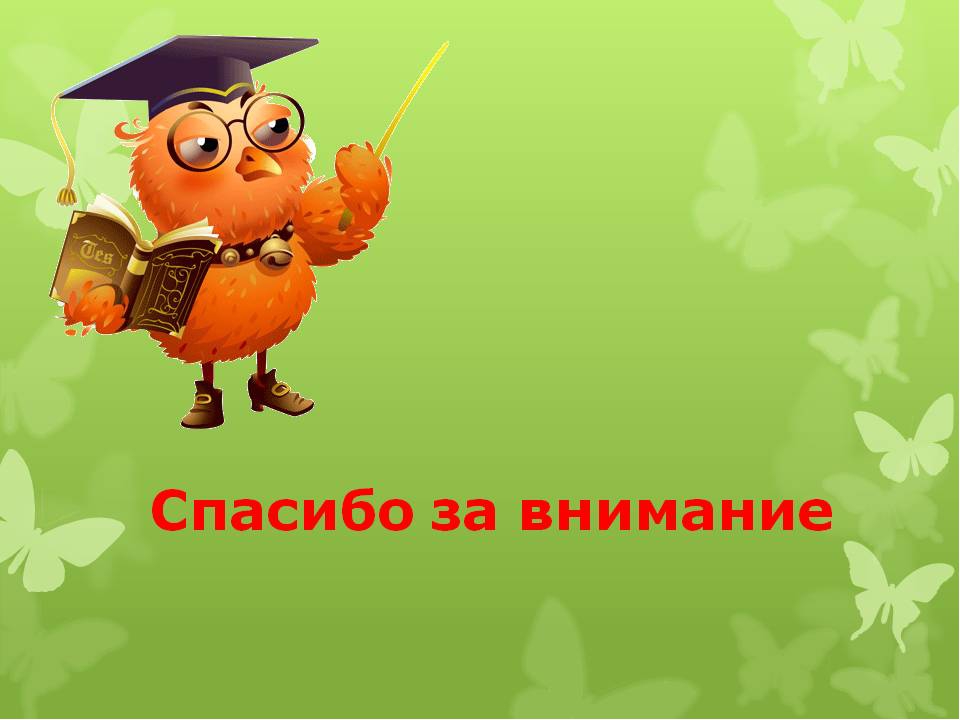